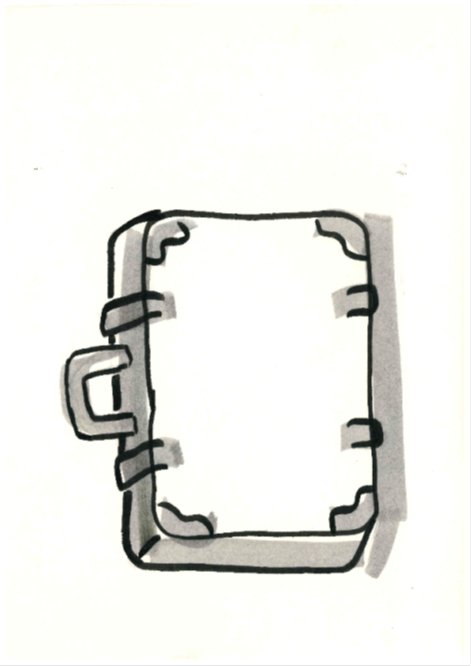 „Was bespricht man in einer Klassenkonferenz?“

Referenzrahmen Schulqualität NRW: 3.4.2 Systematische Kooperation
Index für Inklusion: A1 Gemeinschaft bilden
Haltung
Strukturen
Praxis
© Wencke Nowitzi-Rolfsmeier
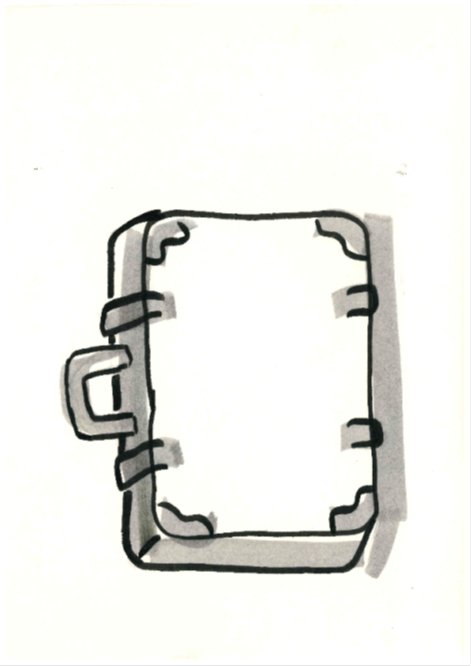 „Gibt es einen Pool für Unterrichtsmaterial?“

Referenzrahmen Schulqualität NRW: 3.4.2 Systematische Kooperation
Index für Inklusion: A1 Gemeinschaft bilden
Haltung
Strukturen
Praxis
© Wencke Nowitzi-Rolfsmeier
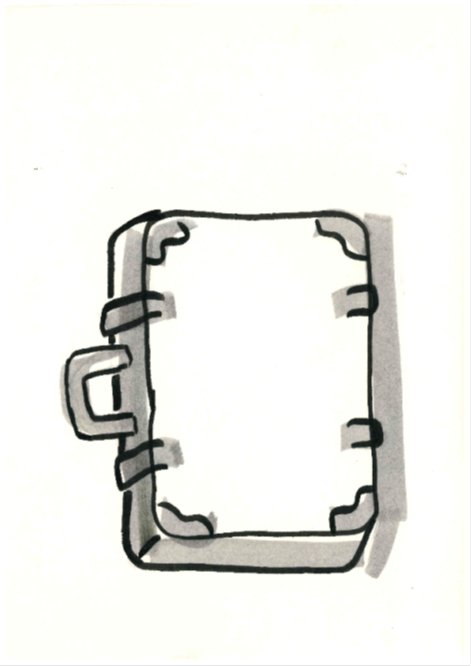 „Welche Aufgaben hat eine Fachkonferenz?“

Referenzrahmen Schulqualität NRW: 3.4.2 Systematische Kooperation
Index für Inklusion: A1 Gemeinschaft bilden
Schulgesetz §63ff. - Mitbestimmung
Haltung
Strukturen
Praxis
© Wencke Nowitzi-Rolfsmeier
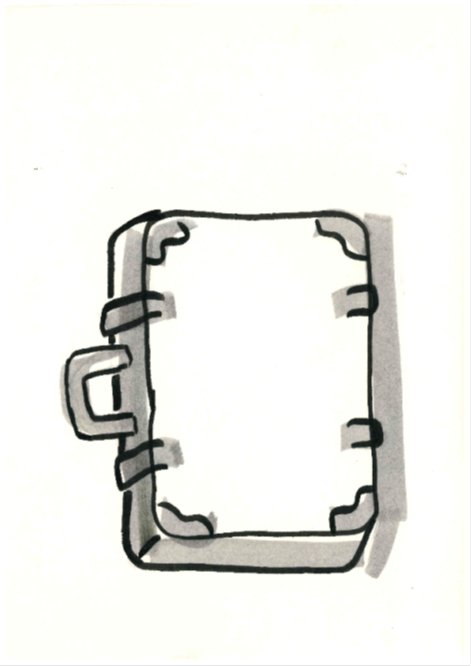 Wer unterstützt bei der Arbeit mit der Lernplattform/ Schulcloud?“

Referenzrahmen Schulqualität NRW: 3.4.2 Systematische Kooperation2.10.1 Lernen und Lehren im digitalen Wandel 
Index für Inklusion: A1 Gemeinschaft bilden
Haltung
Strukturen
Praxis
© Wencke Nowitzi-Rolfsmeier
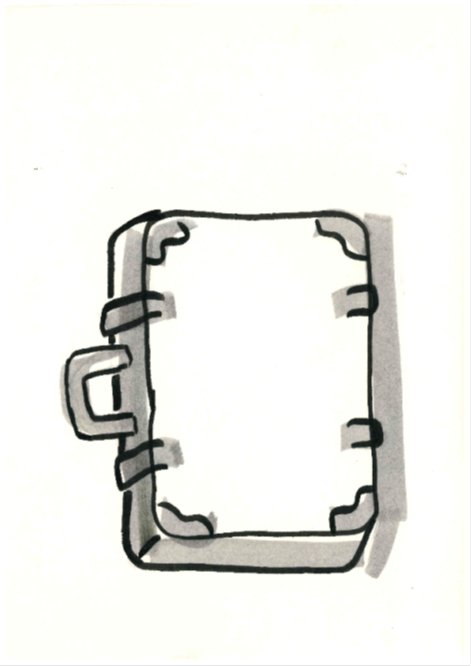 Wenn mir an einem Kind etwas auffällt, mit wem teile ich das?“

Referenzrahmen Schulqualität NRW: 3.4.2 Systematische Kooperation
Index für Inklusion: A1 Gemeinschaft bilden
Haltung
Strukturen
Praxis
© Wencke Nowitzi-Rolfsmeier
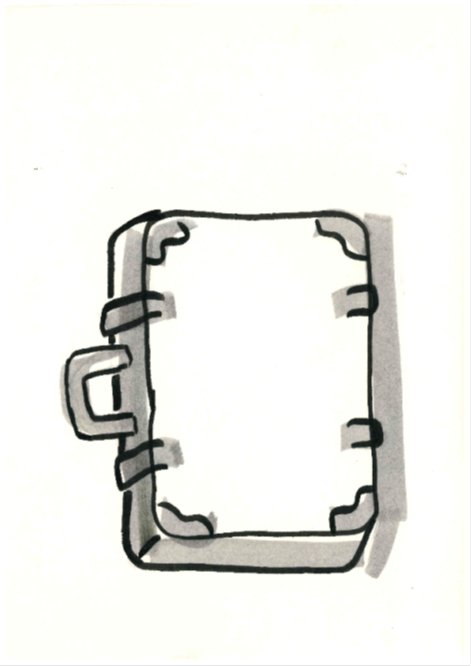 „In welchen Gremien entwickeln wir Schule? Wie machen wir das?“

Referenzrahmen Schulqualität NRW: 3.4.1 Informationsaustausch 
Index für Inklusion: A1 Gemeinschaft bilden
Haltung
Strukturen
Praxis
© Wencke Nowitzi-Rolfsmeier
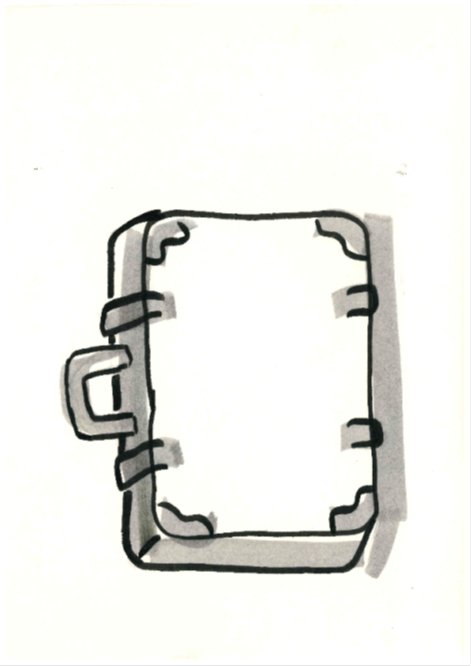 „Wie gestalten wir hier einen Elternabend?“

Referenzrahmen Schulqualität NRW: 3.4.1 Informationsaustausch
3.3.1 Demokratische Gestaltung 
Index für Inklusion: A1 Gemeinschaft bilden
Haltung
Strukturen
Praxis
© Wencke Nowitzi-Rolfsmeier
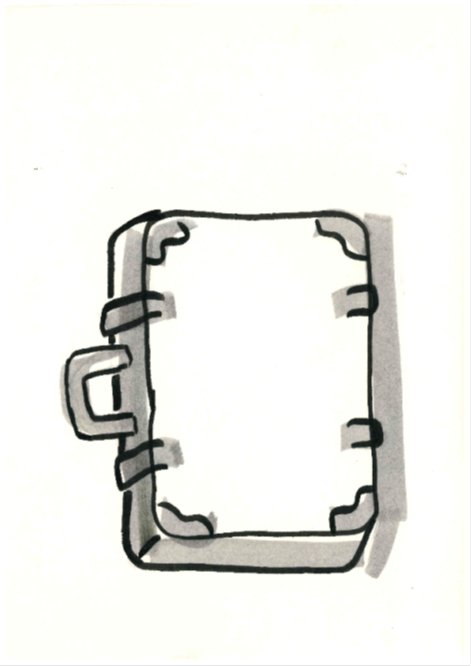 „Wie erfahre ich, was ansteht? Schwarzes Brett, Kalender, Wochenübersichten, Infobrief, schulische Mail-Adresse?“
Referenzrahmen Schulqualität NRW: 3.4.1 Informationsaustausch 
Index für Inklusion: A1 Gemeinschaft bilden
Haltung
Strukturen
Praxis
© Wencke Nowitzi-Rolfsmeier
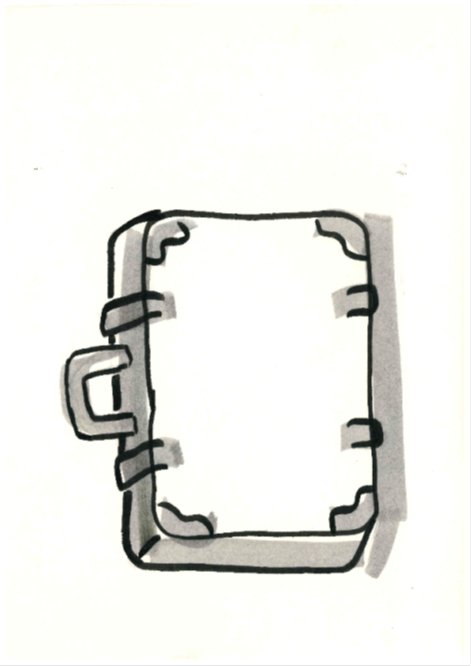 Wie gestalten wir den Kontakt zu den Erziehungsberechtigten?“

Referenzrahmen Schulqualität NRW: 3.4.1 Informationsaustausch 
3.3.1 Demokratische Gestaltung
Index für Inklusion: A1 Gemeinschaft bilden
Haltung
Strukturen
Praxis
© Wencke Nowitzi-Rolfsmeier
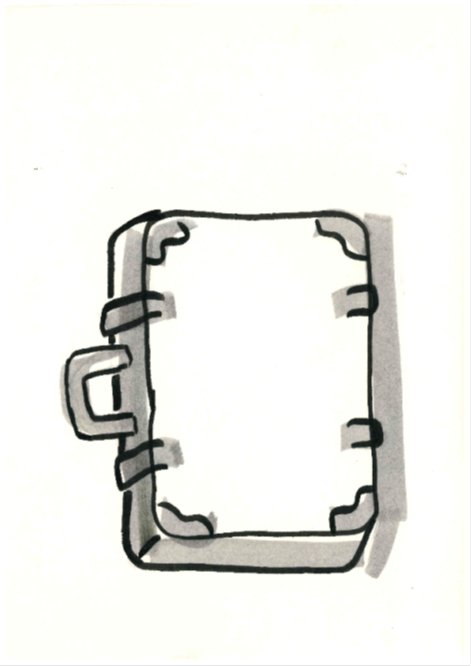 „Geben wir Eltern auch positive oder nur negative Rückmeldung zu ihrem Kind?“

Referenzrahmen Schulqualität NRW: 3.4.1 Informationsaustausch 
Index für Inklusion: A1 Gemeinschaft bilden
Haltung
Strukturen
Praxis
© Wencke Nowitzi-Rolfsmeier
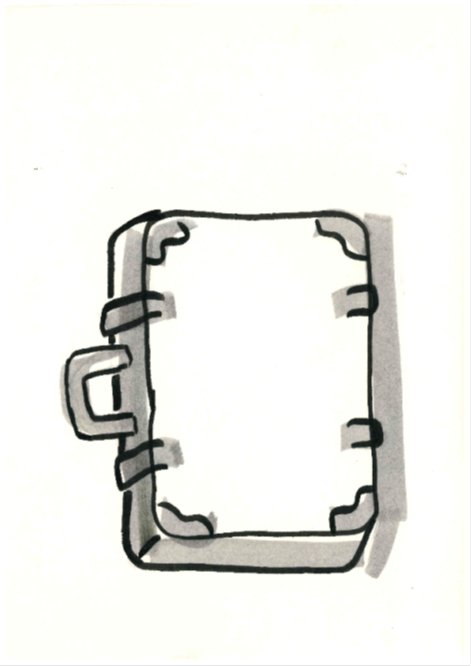 „Gibt es einen (Zeit-)Raum, in dem wir über die Gestaltung des Unterrichts sprechen?“

Referenzrahmen Schulqualität NRW: 3.4.2 Systematische Kooperation
Index für Inklusion: C1 Lernarrangements organisieren
Haltung
Strukturen
Praxis
© Wencke Nowitzi-Rolfsmeier
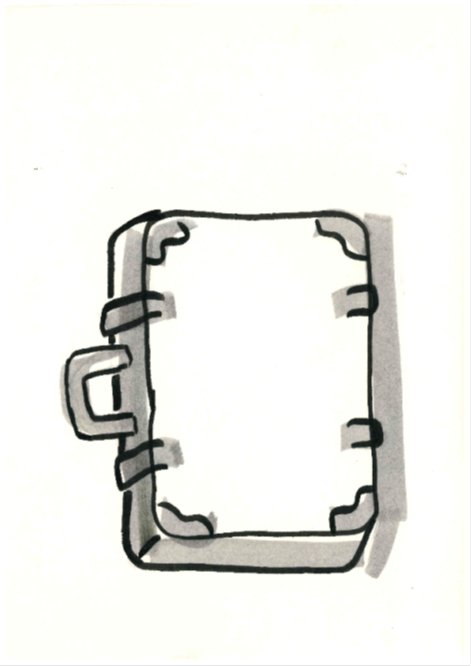 „Was mache ich, wenn ich glaube einen Fehler gemacht zu haben?“


Referenzrahmen Schulqualität NRW: 3.4.1 Funktionierender Informationsaustausch
Haltung
Strukturen
Praxis
© Wencke Nowitzi-Rolfsmeier
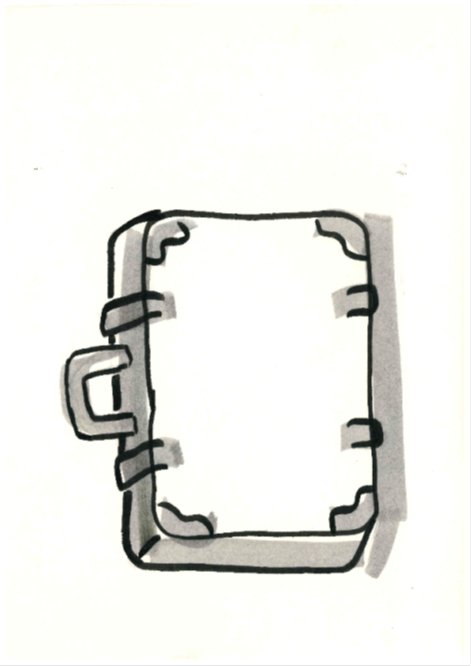 „Wie sieht die Zusammenarbeit mit dem Träger der Nachmittagsbetreuung aus?“


Referenzrahmen Schulqualität NRW: 2.1.4. Leitbilder schulischer Arbeit
Haltung
Strukturen
Praxis
© Wencke Nowitzi-Rolfsmeier
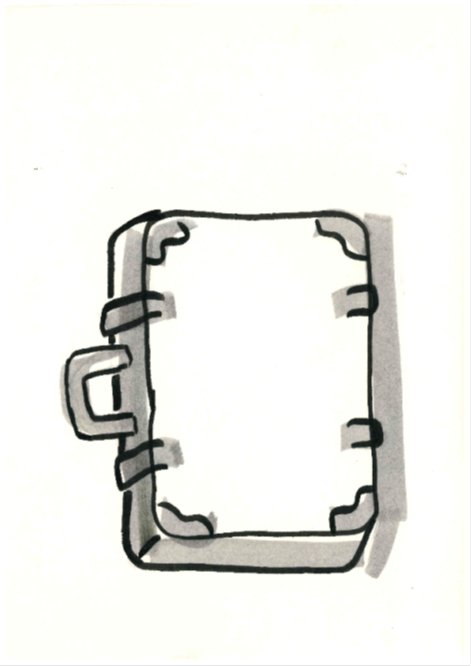 „„Ich soll mir ein AG-Angebot überlegen?“


Referenzrahmen Schulqualität NRW: 2.6.2 Außerunterrichtliche Angebote
Haltung
Strukturen
Praxis
© Wencke Nowitzi-Rolfsmeier
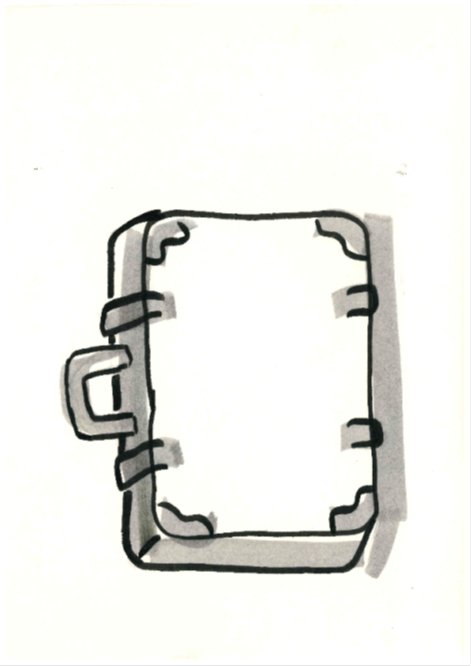 „Wie gestalten wir Klassenausflüge und Fahrten? Was gibt es zu bedenken?“

Referenzrahmen Schulqualität NRW: 3.2.2 Diversität
Haltung
Strukturen
Praxis
© Wencke Nowitzi-Rolfsmeier
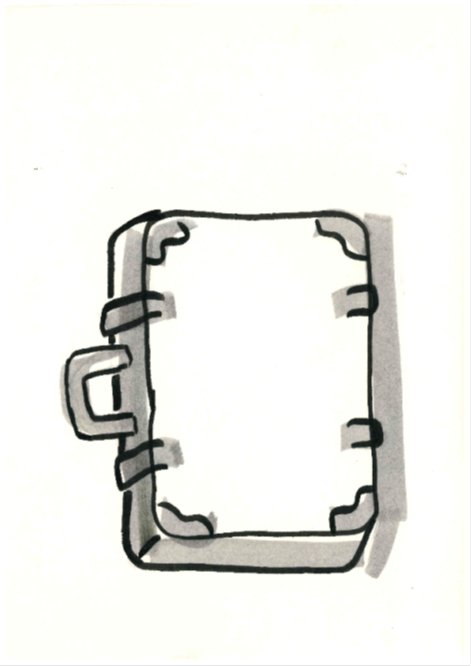 „Das ist für mich völlig ausgeschlossen. Da mache ich nicht mit.“

Referenzrahmen Schulqualität NRW: 3.2 Kultur des Umgangs miteinander
Haltung
Strukturen
Praxis
© Wencke Nowitzi-Rolfsmeier
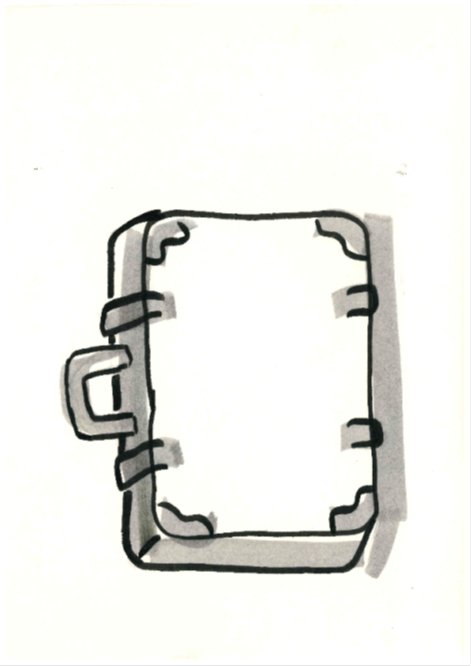 „Wer lädt eigentlich zum Elternabend ein?“

Referenzrahmen Schulqualität NRW: 3.3.1 Demokratische Gestaltung
Haltung
Strukturen
Praxis
© Wencke Nowitzi-Rolfsmeier
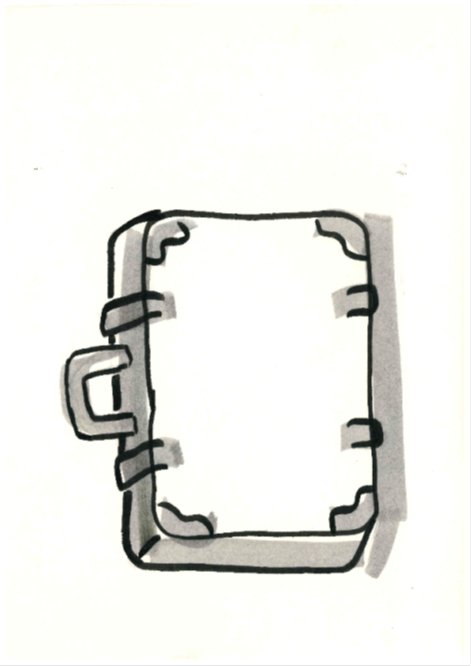 „Wo sind die geltenden Regeln zusammengestellt? Kann ich entscheiden, Ausnahmen zu machen?“

Referenzrahmen Schulqualität NRW: 3.1.2 Grundlagen für das Zusammenleben
Haltung
Strukturen
Praxis
© Wencke Nowitzi-Rolfsmeier
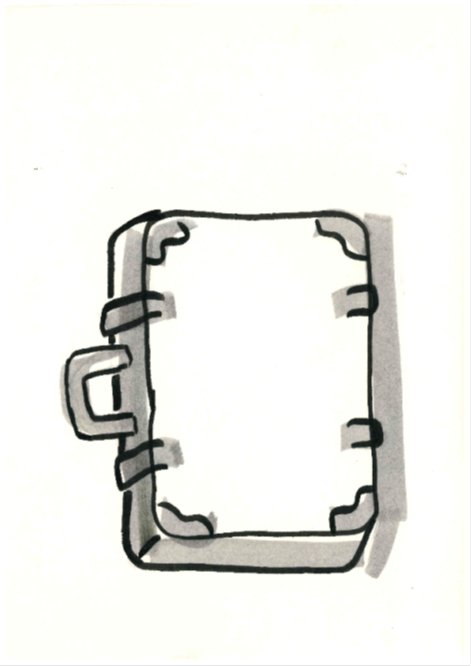 „Die Eltern sprechen gar kein Deutsch – wie gebe ich da eine Rückmeldung?“

Referenzrahmen Schulqualität NRW: 3.4.1 KommunikationIndex für Inklusion: C2 Ressourcen mobilisieren
Haltung
Strukturen
Praxis
© Wencke Nowitzi-Rolfsmeier
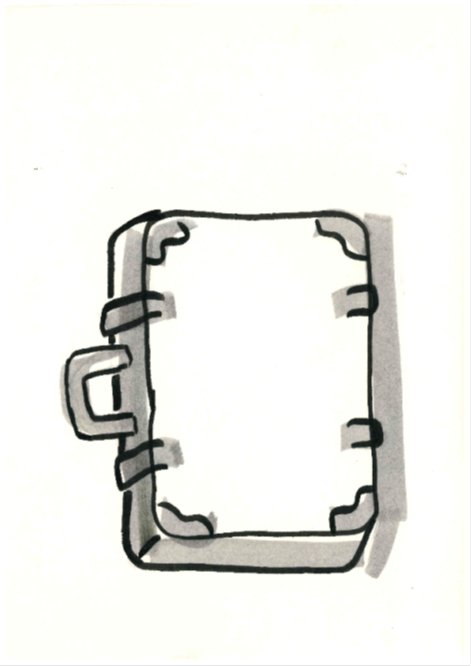 „Und dann haben die Eltern gesagt, sie schreiben jetzt an die Schulleitung….“

Referenzrahmen Schulqualität NRW: 3.4.1 InformationsaustauschIndex für Inklusion: A1 Gemeinschaft bilden
Haltung
Strukturen
Praxis
© Wencke Nowitzi-Rolfsmeier
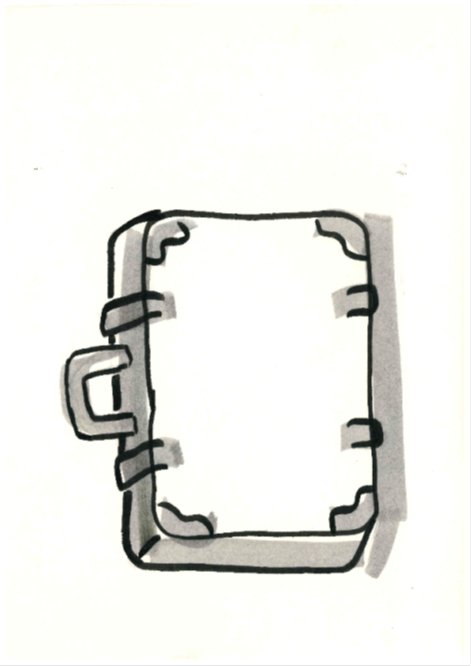 „Wofür soll ein Kind stehen, das meine Klasse erfolgreich verlässt?“

 innerschulischer Austausch
Haltung
Strukturen
Praxis
© Wencke Nowitzi-Rolfsmeier
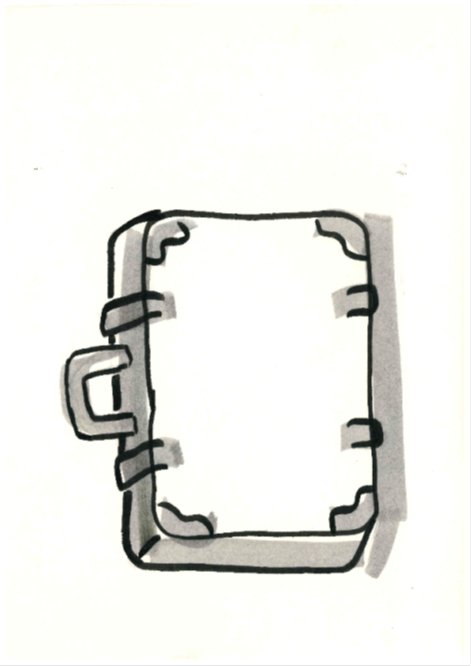 „……………………………………………………………………………………………...?“

Verweis auf Referenzrahmen Schulqualität NRW
Verweis auf Index für Inklusion
Haltung
Strukturen
Praxis
© Wencke Nowitzi-Rolfsmeier